$5 Million+ 
of pro-bono media value worldwide
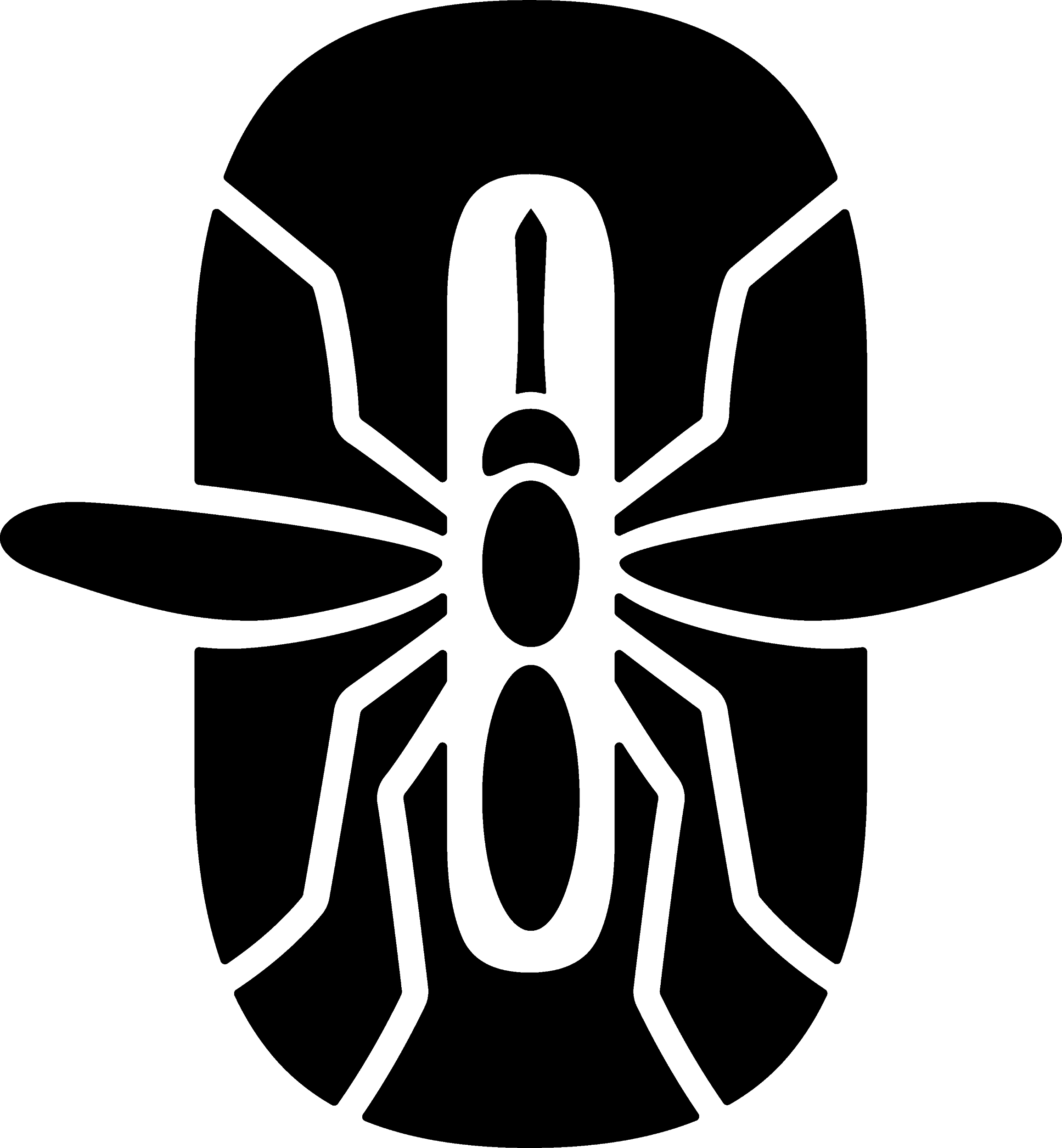 REACHING 
1 BILLION +
PEOPLE
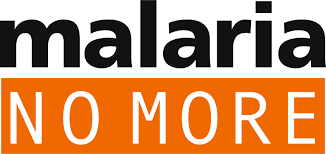 Exceeded Reach Objectives
Recruited Key Celebrities to the Cause 
Achieved Government Commitments
Raised the Cause to World Leaders at CHOGM
Ignited a Malaria Youth Army
Created a Movement with the Muundo
Set a New Benchmark for Communications in Public Health
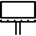 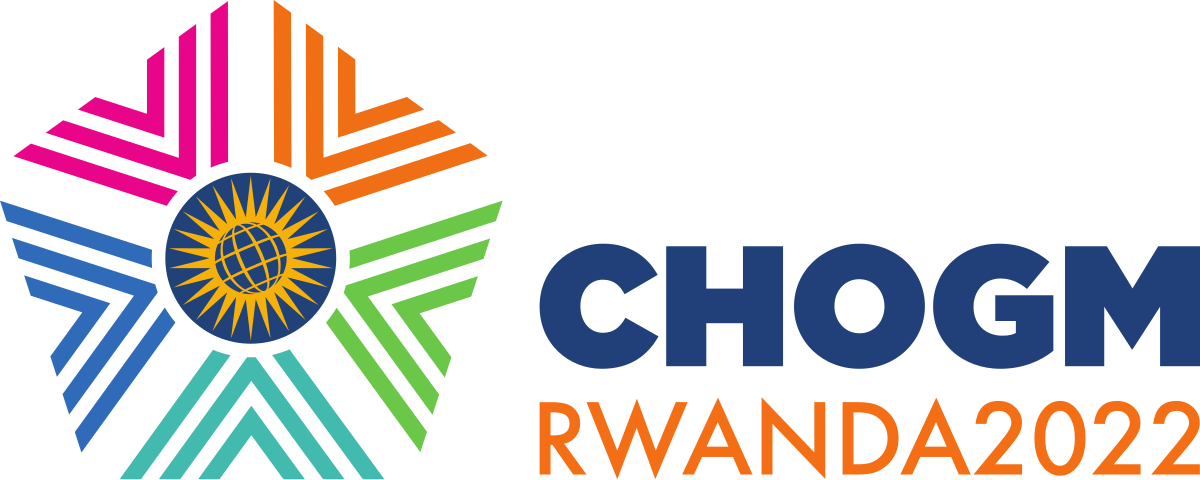 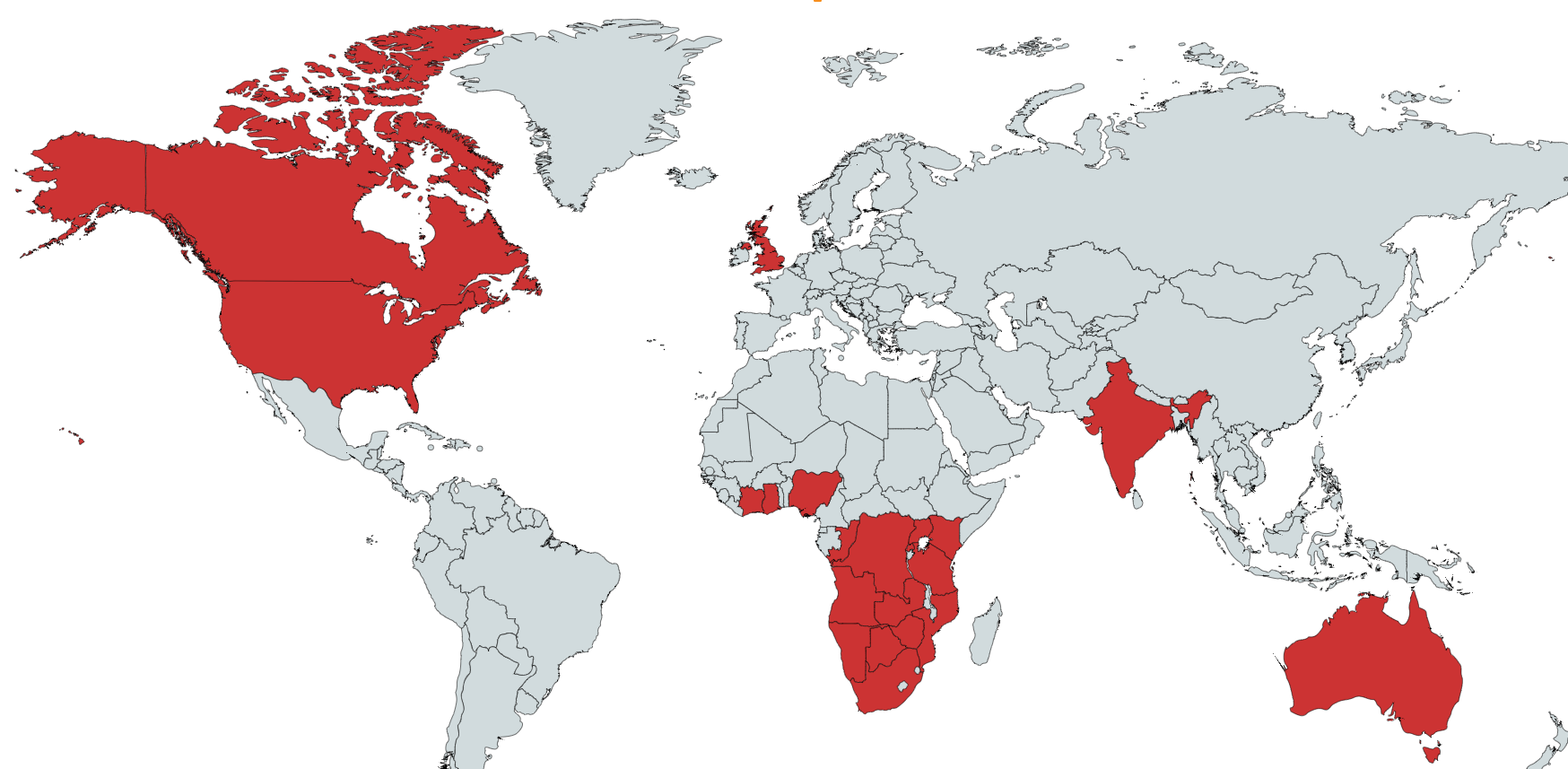 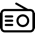 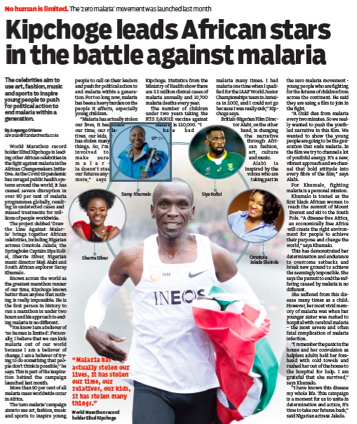 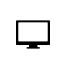 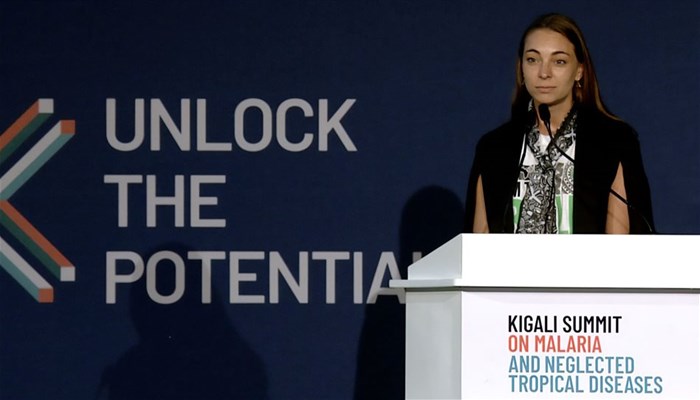 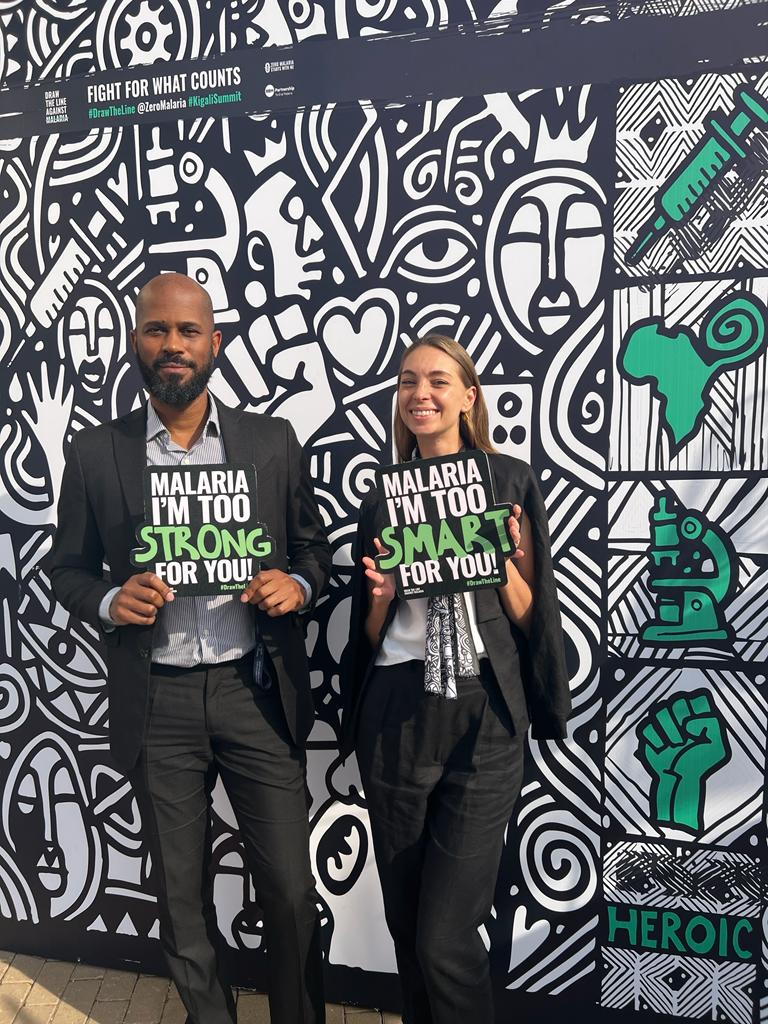 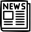 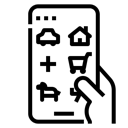 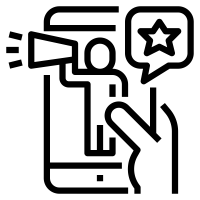 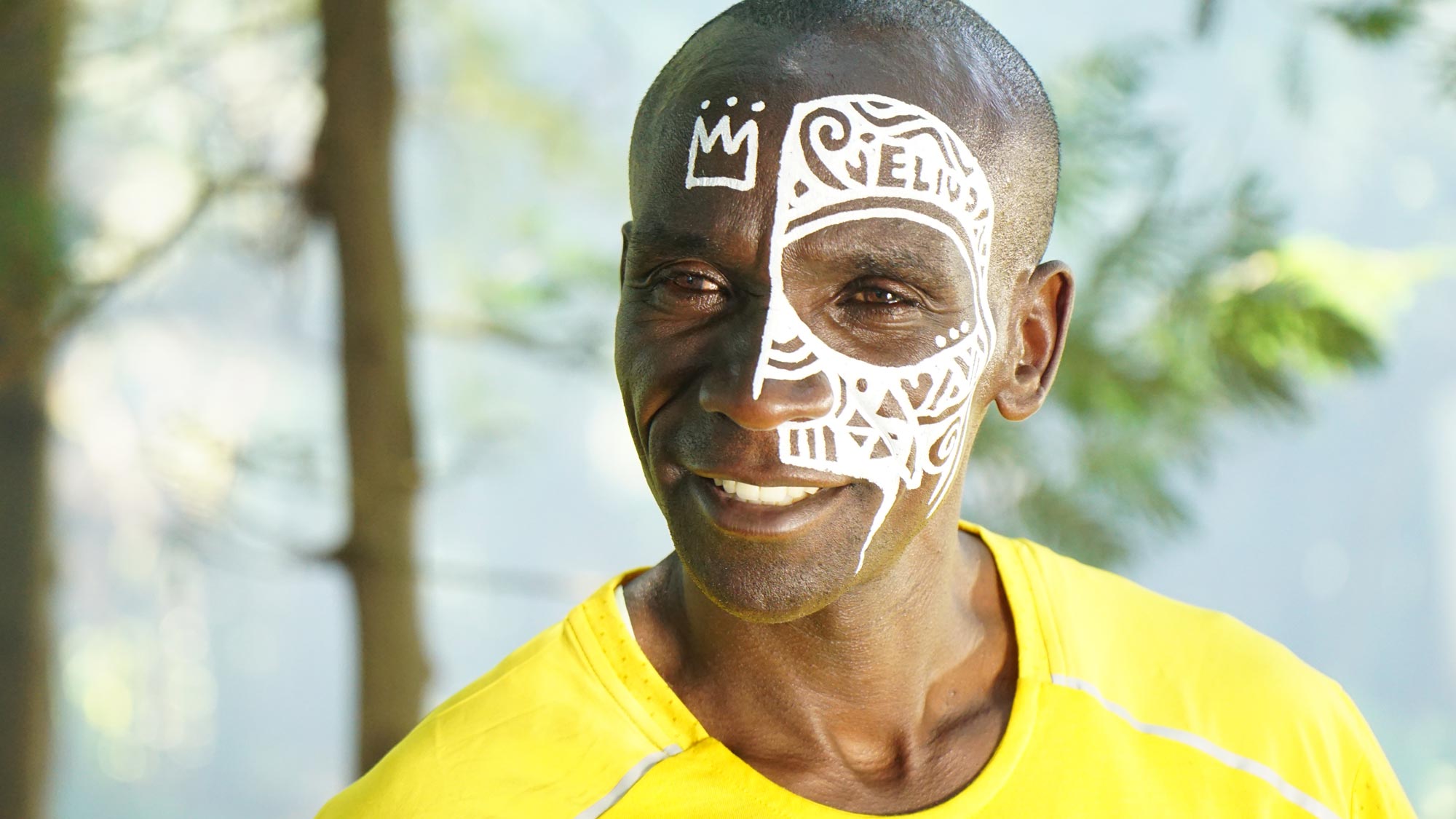 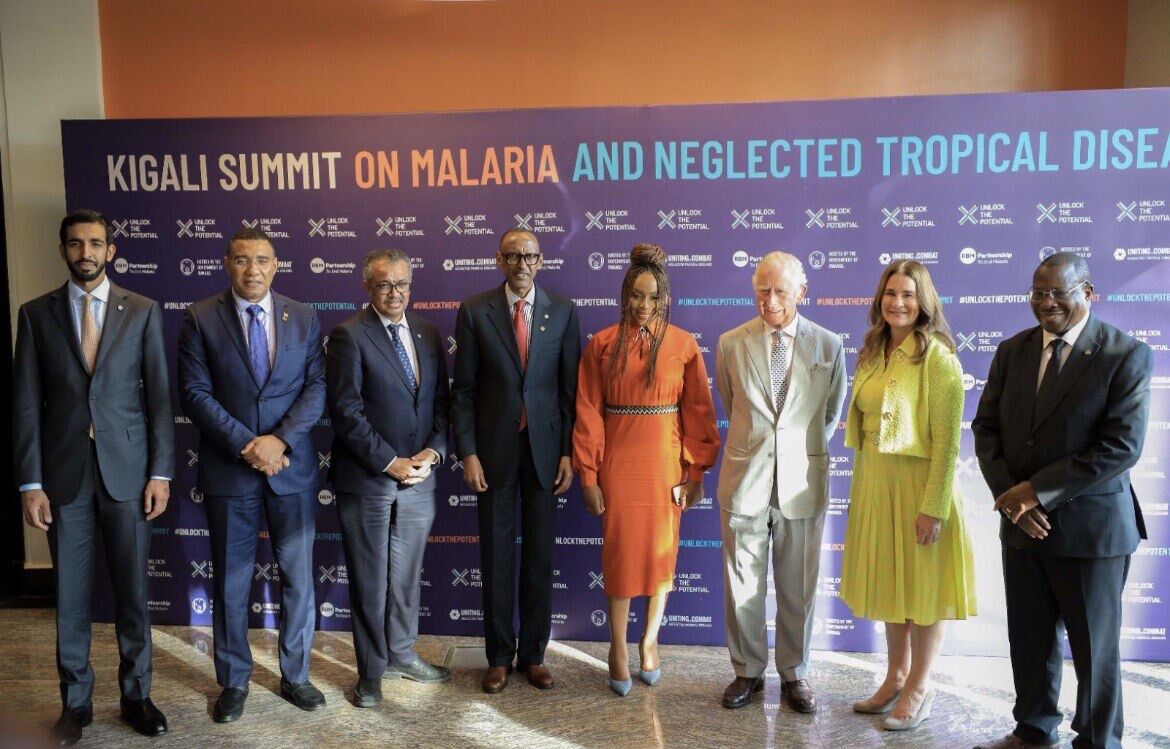 20+
LOCAL/GLOBAL AWARDS
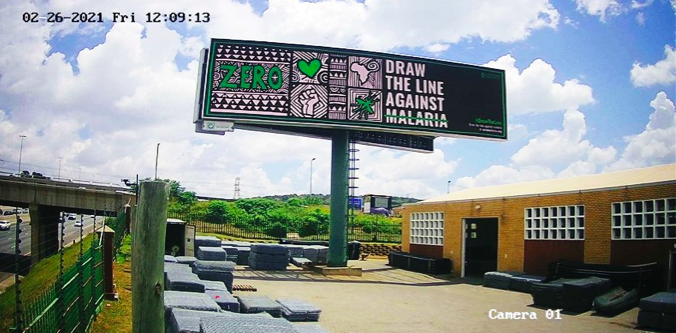 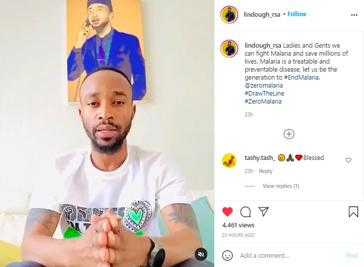 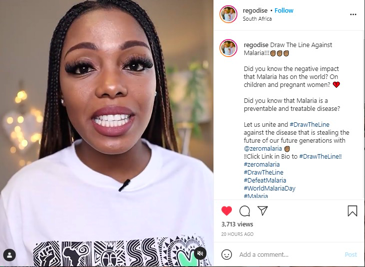 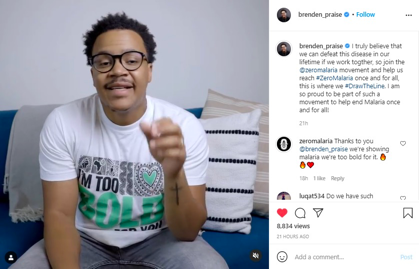 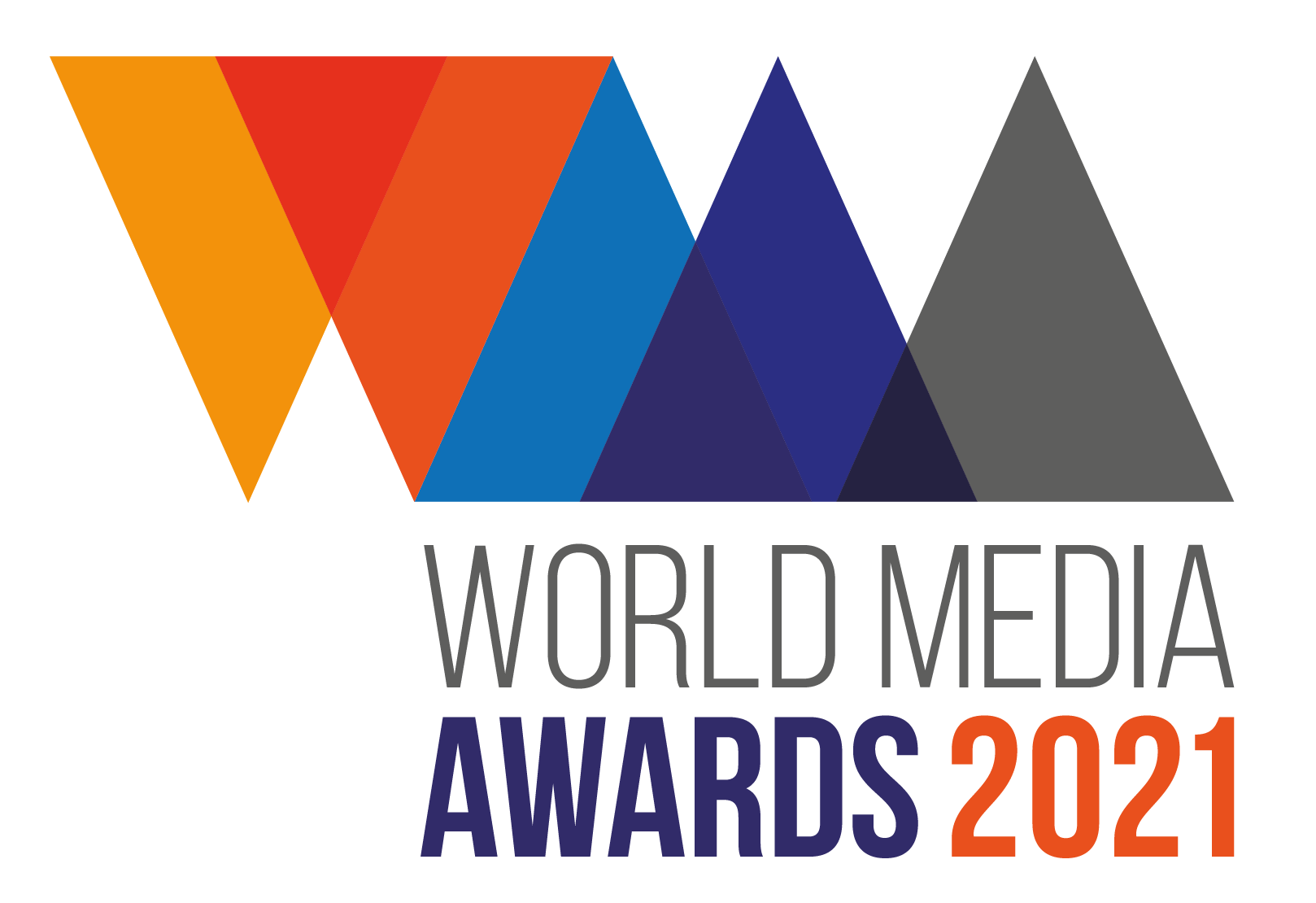 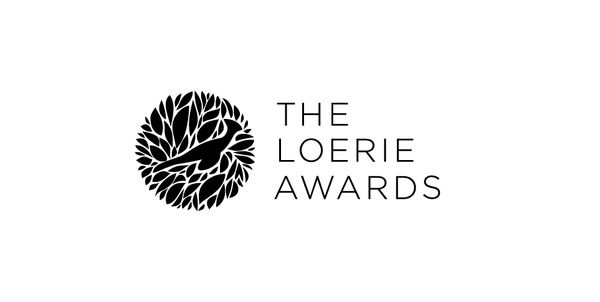 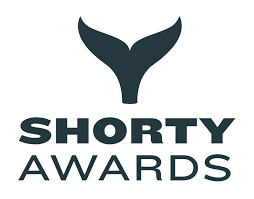 MALARIA NO MORE
A  GLOBAL
ONE DENTSU 
TEAM
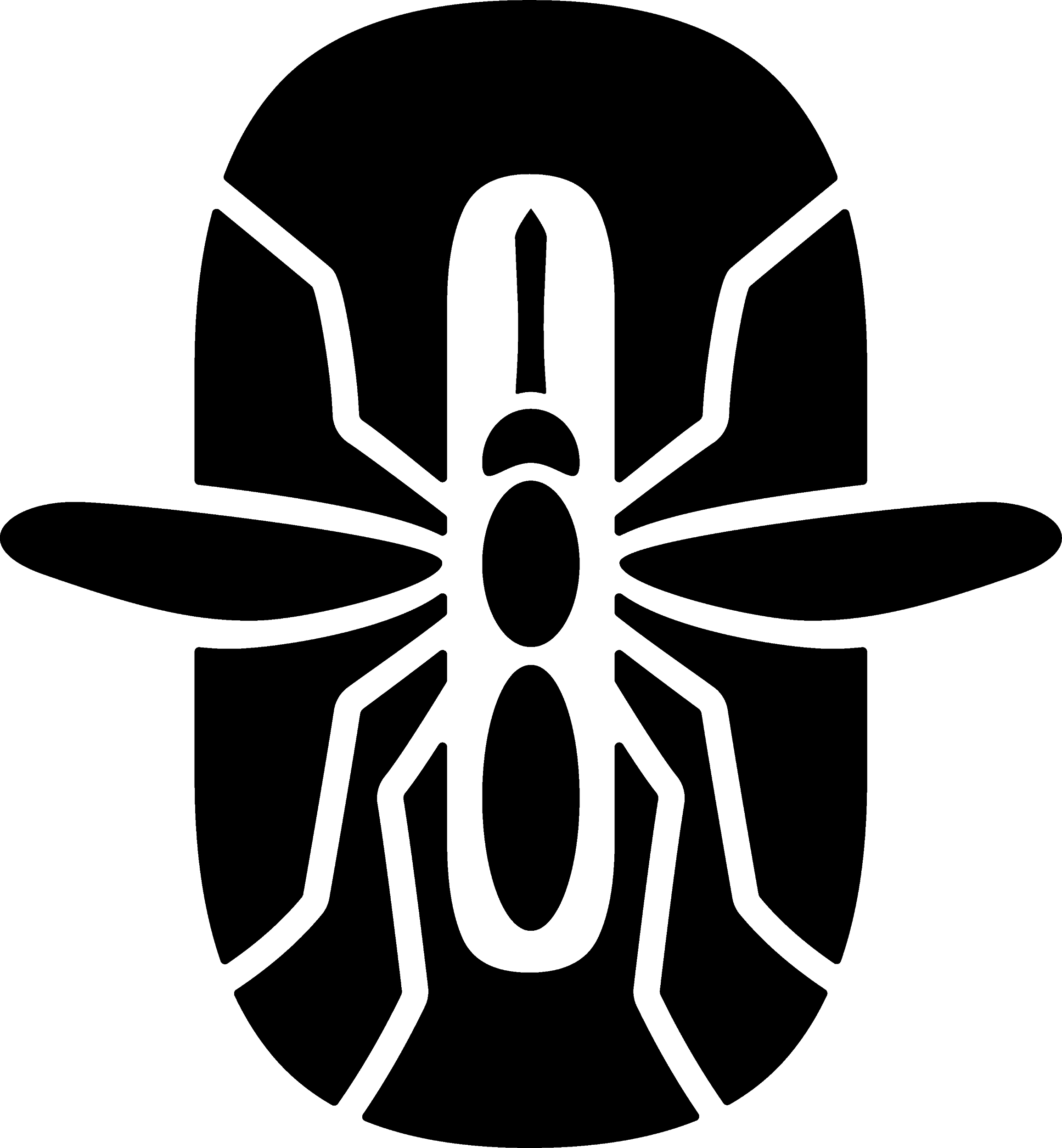 RADICAL COLLABORATION
Malaria Partnership Coalition:

Roll Back Malaria (RBM) Partnership to End Malaria in collaboration with global malaria partners and a coalition of agencies and non-profit organisations, including the African Leaders Malaria Alliance (ALMA), the African Union Commission, The Bill & Melinda Gates Foundation, Speak Up Africa, Impact Santé Afrique, Malaria No More UK, and Goodbye Malaria.
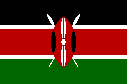 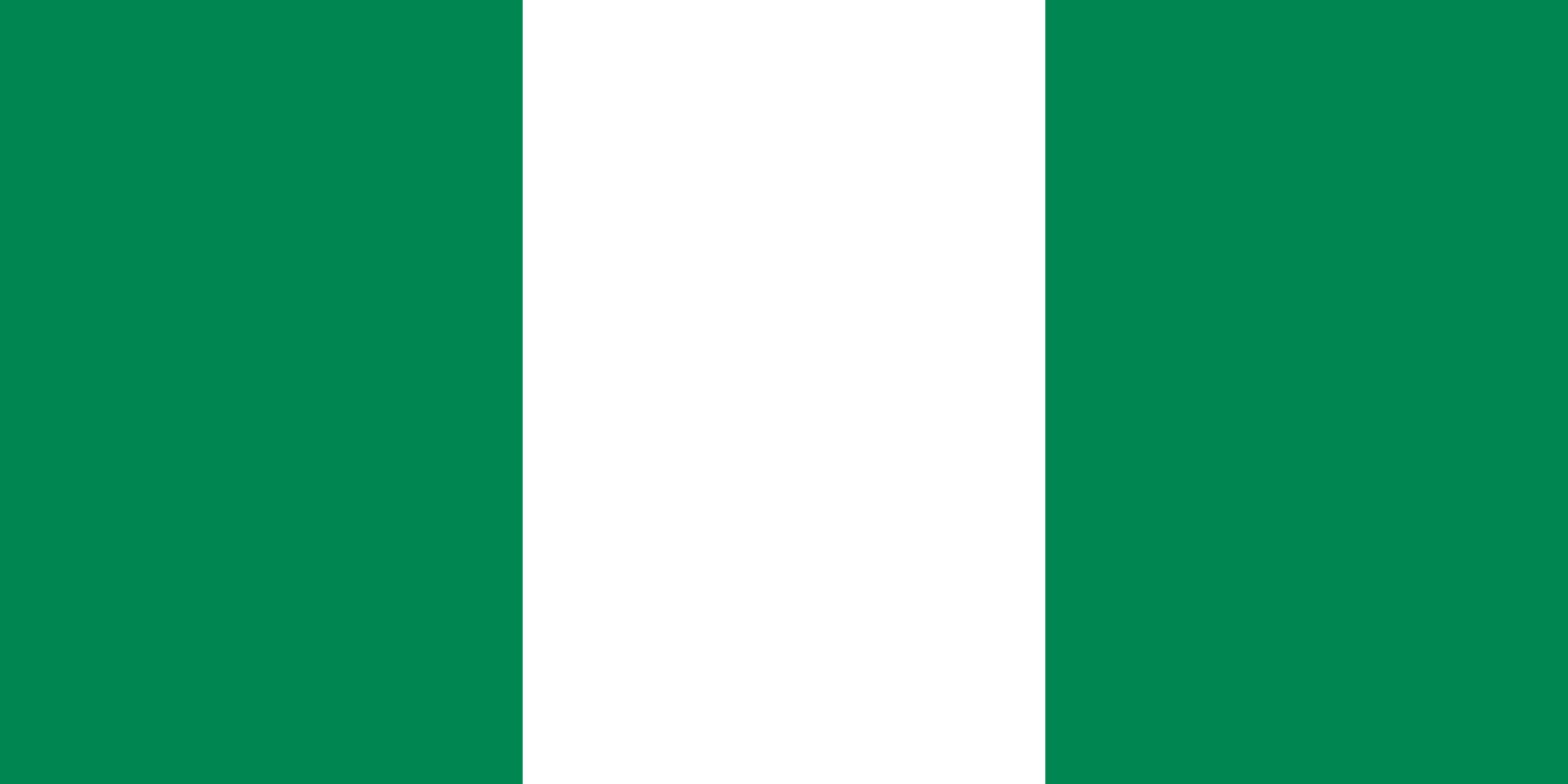 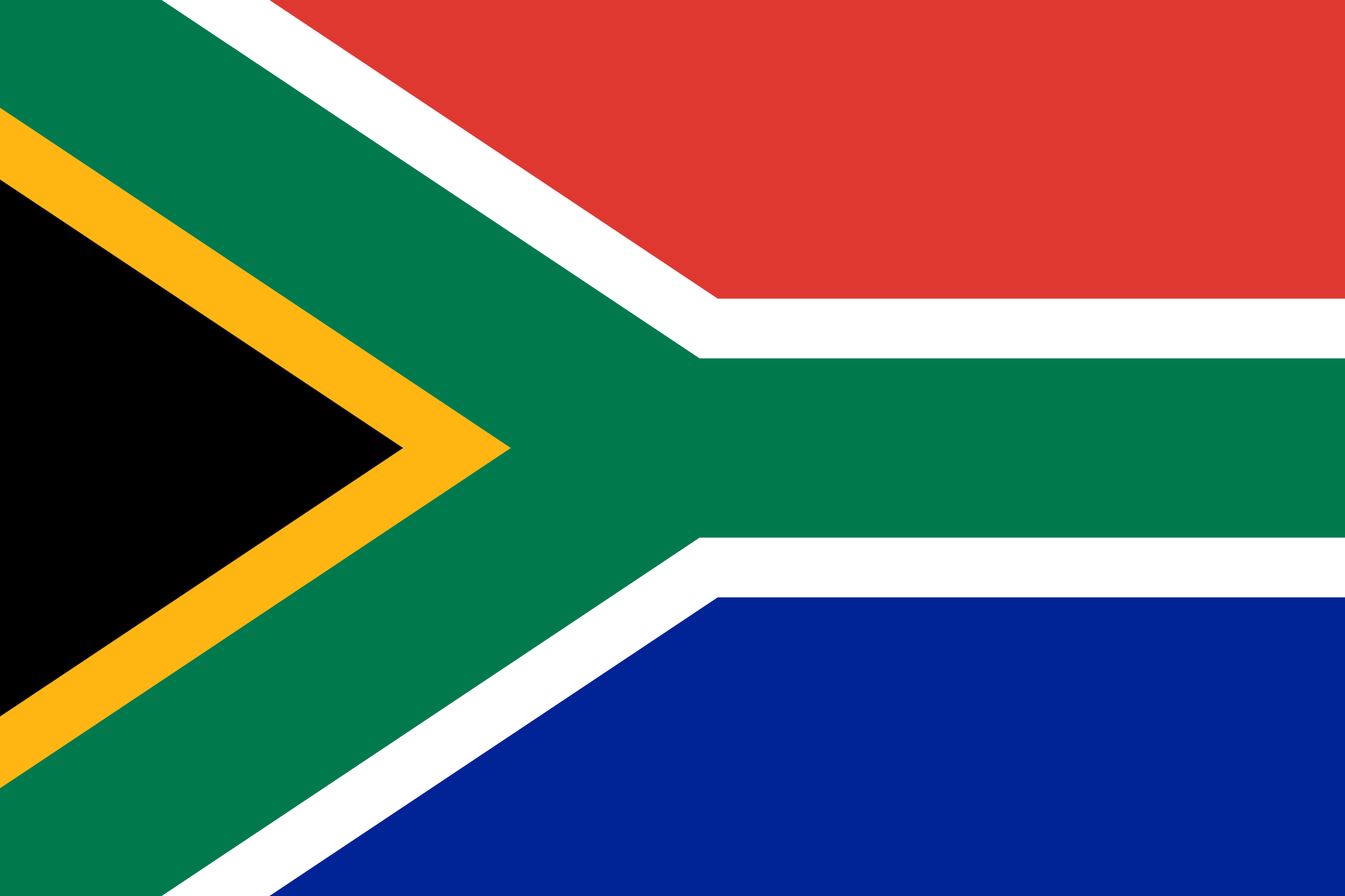 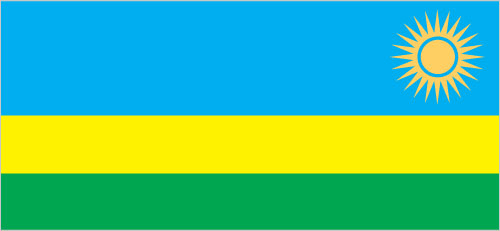 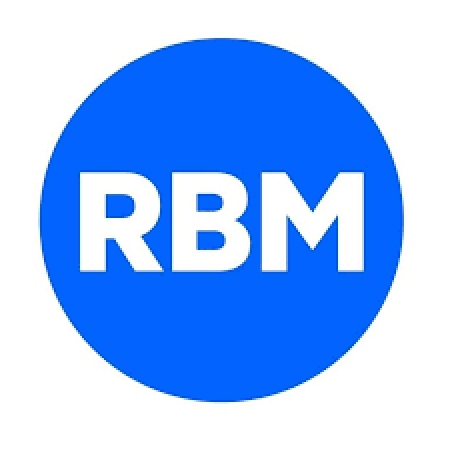 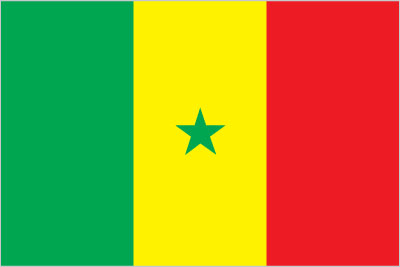 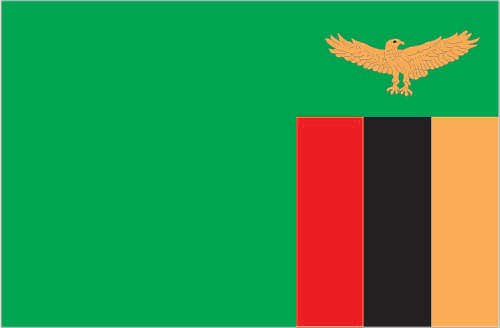 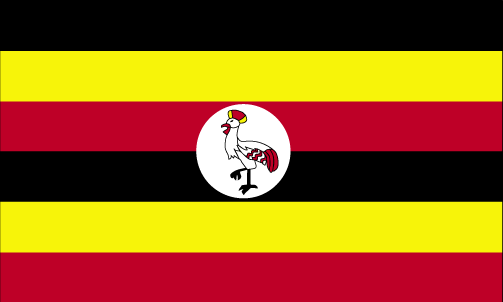 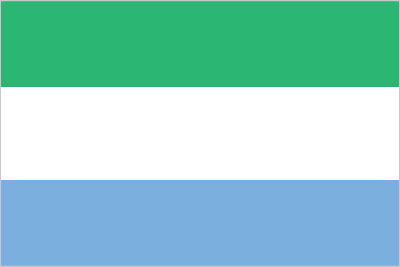 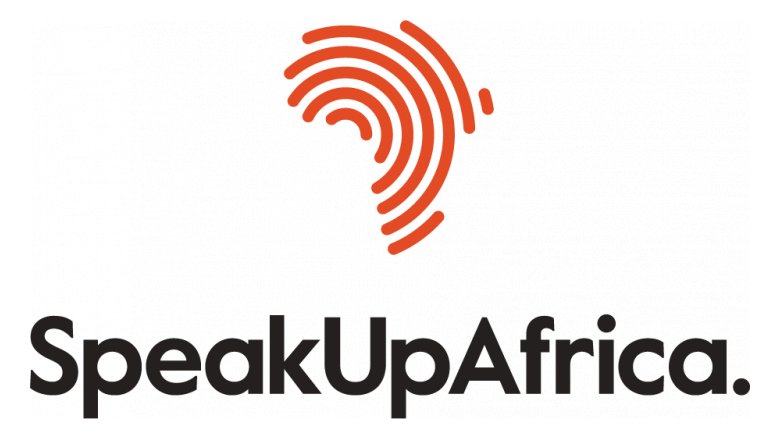 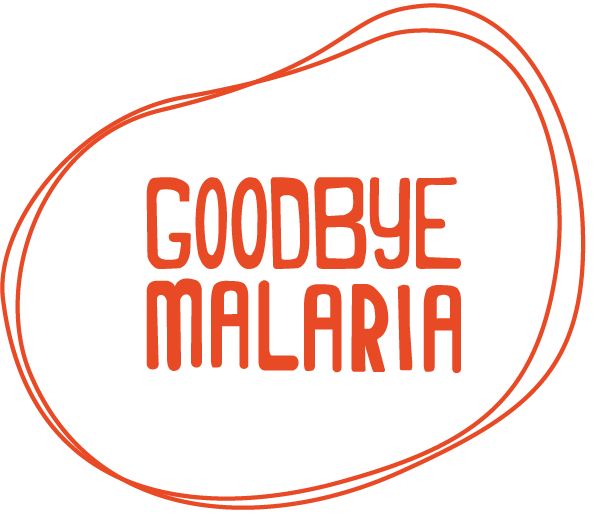 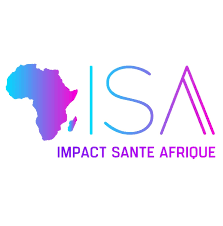 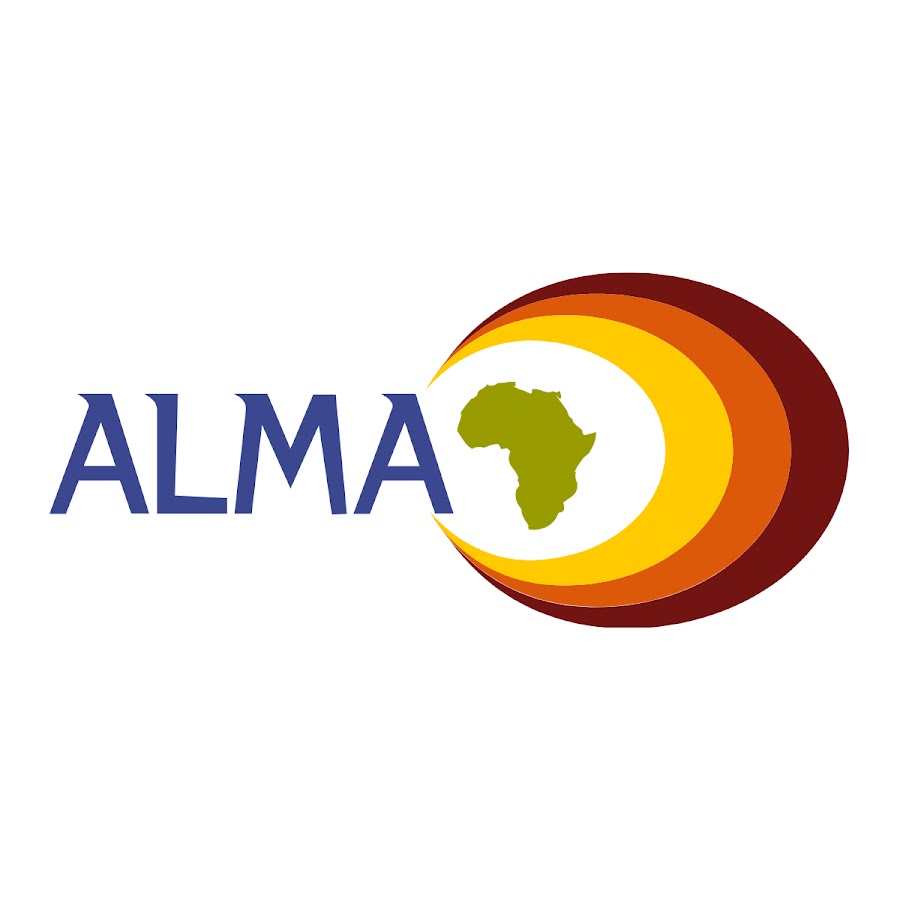 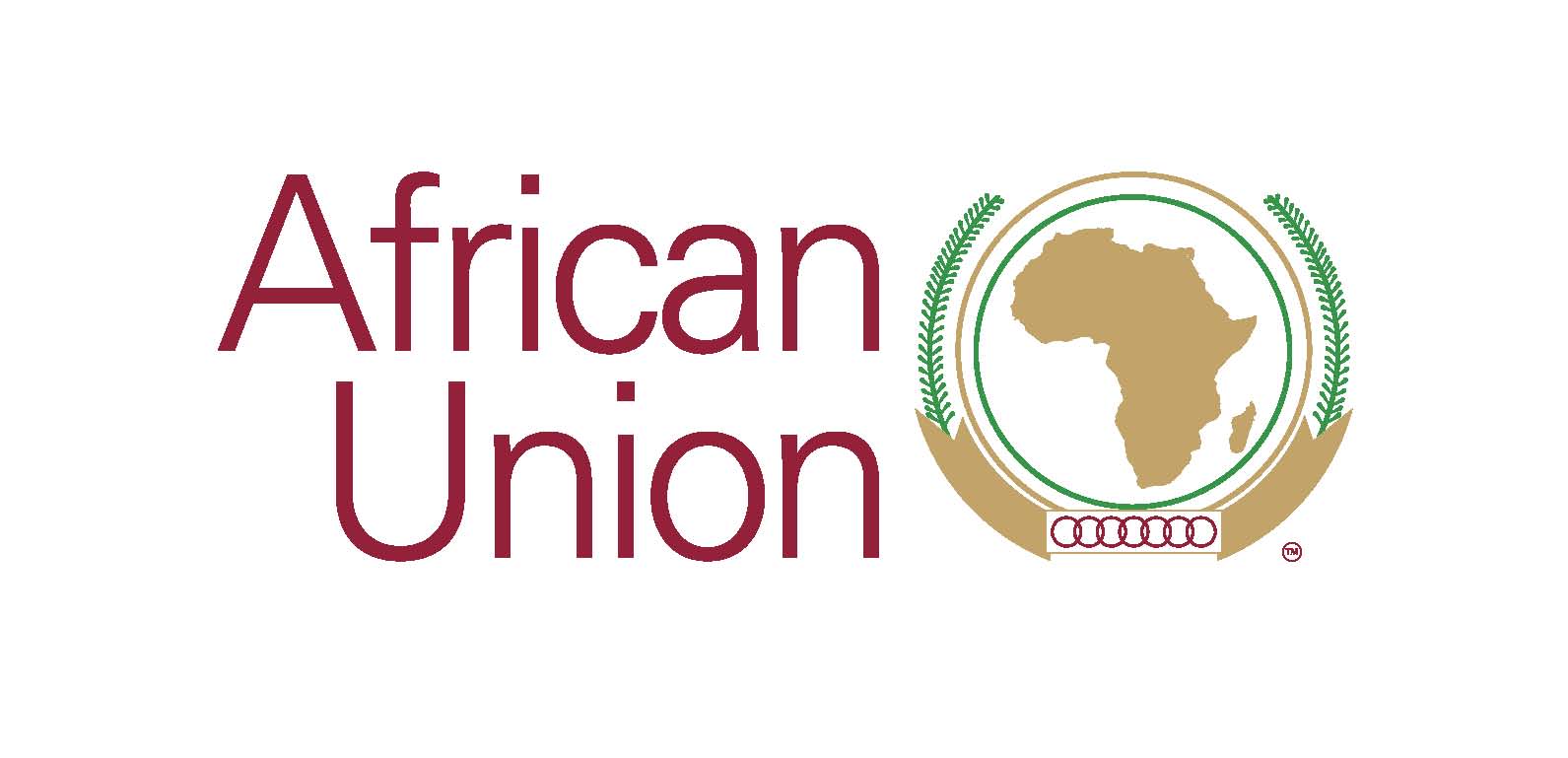 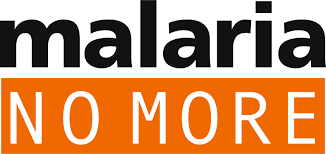 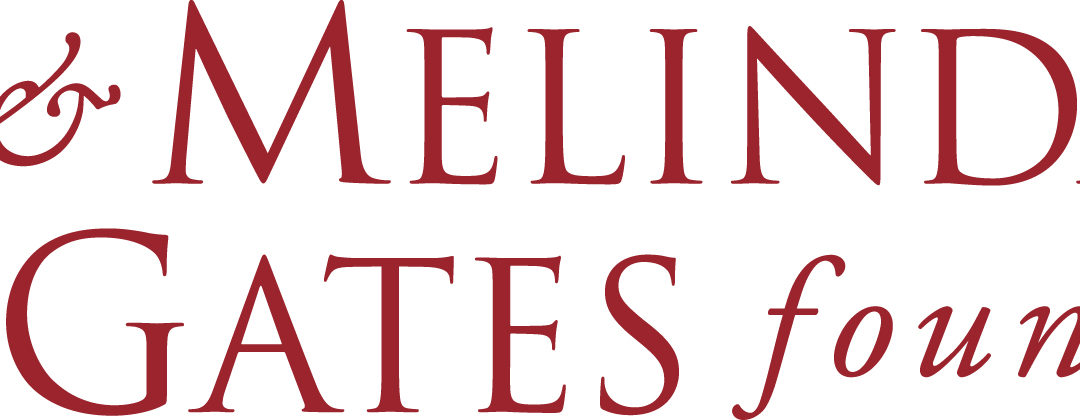 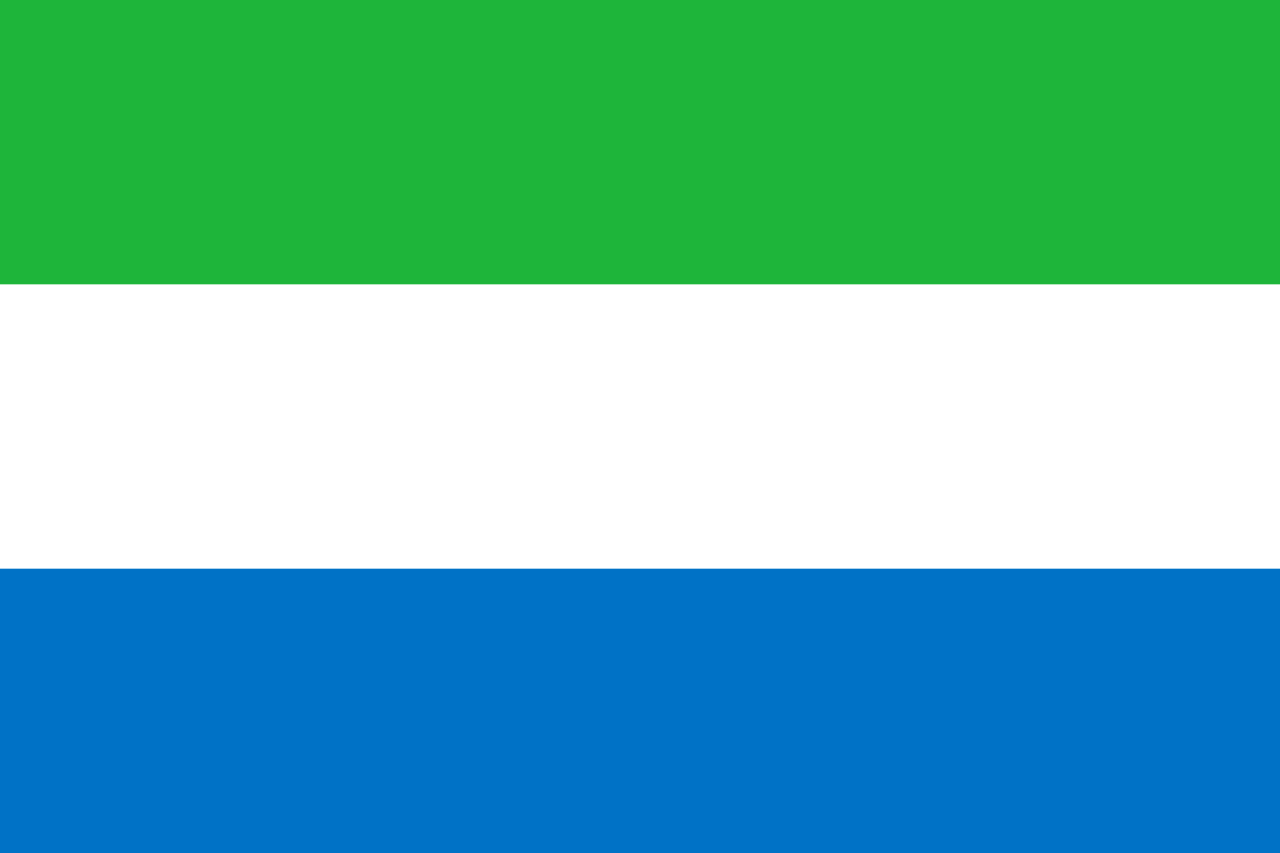 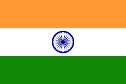 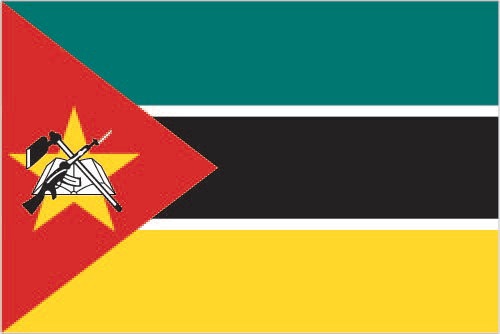 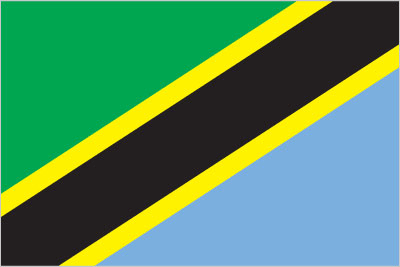 PUBLIC RELATIONS
MEDIA
(TRADITIONAL + DIGITAL)
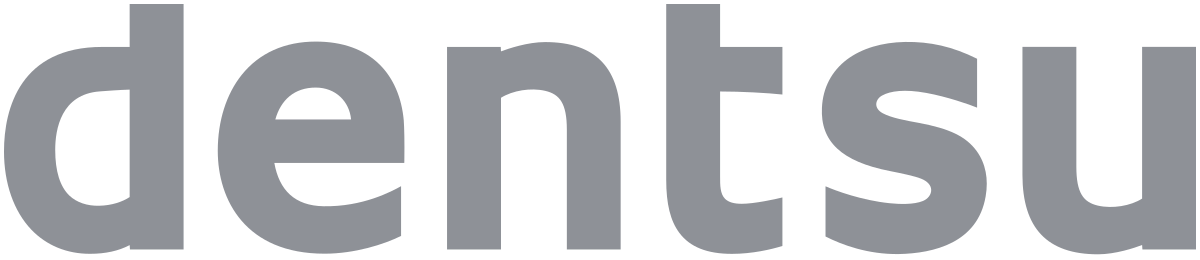 CREATIVE
BROADCAST
DIGITAL
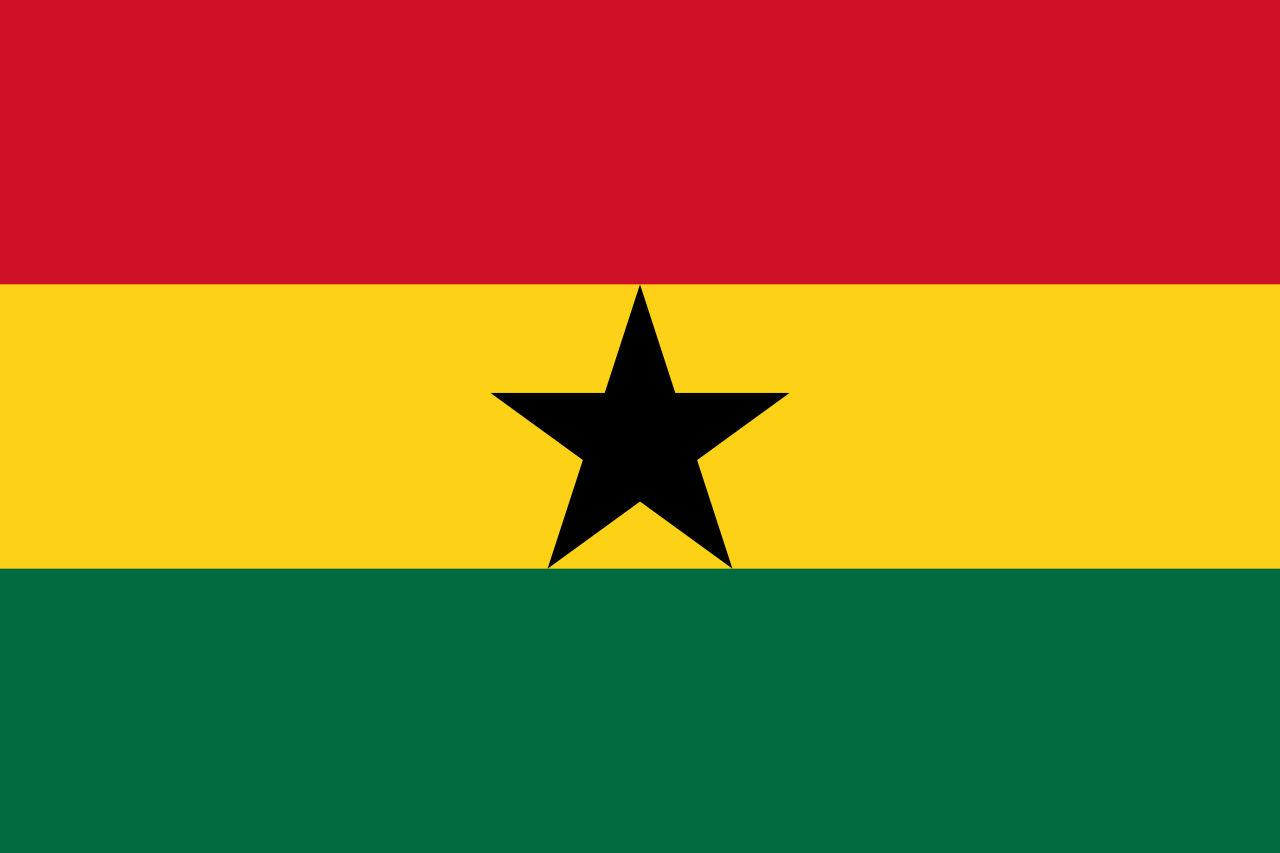 19 CountrY TEAMS
100 Team Members
Creative – DENTSU,  Láolú Senbanjo, Black Dog Films (part of Ridley Scott Creative Group), Wave Studios, Onesize, JM Films, Ginger Ink, Trim editing, TSE, Big Buoy
DENTSU Isobar
Firstborn
Whitespace
Meta
Statecraft, Tribeca, Illume, Grayling, BB Partners,
Paramount Africa, 
DSTV 
SuperSport
DENTSU
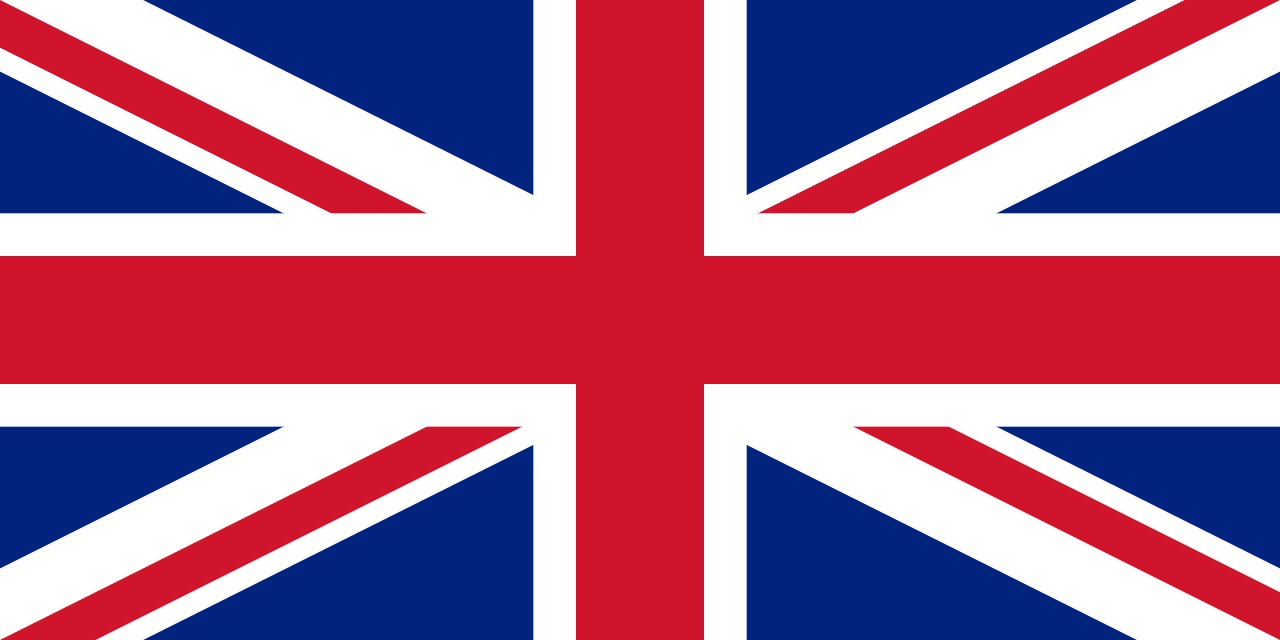 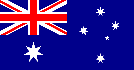 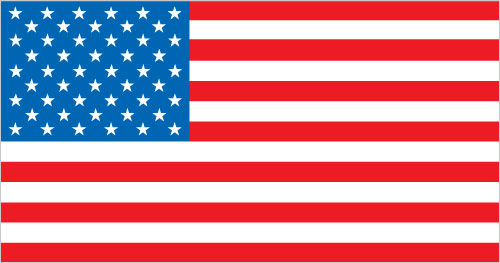 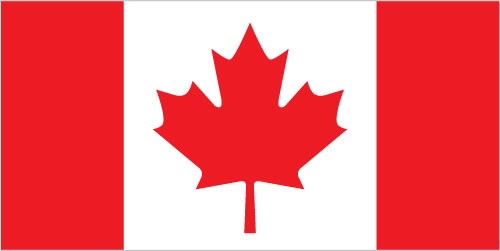 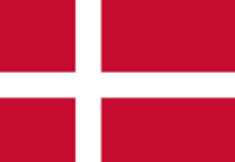 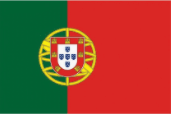 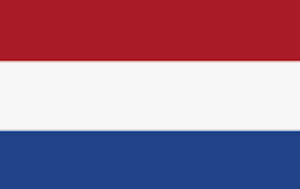